Open Fronts
MonteCarlo
Fluxes analysis
Antip software
Unfolding
Rootfiles filtering
e/p TOF selection
MC
Proton MC rootfiles seem to have the real data minimum bias-total events proportion
Datacard
OPENCLOSE=3                              //usually 3 (or 0):  0/1/2/3 = cern/notcern/all/ spec cite
PART=15	                   //particle id -  1:photon,  2:positron,  3:electron,  5:mu+,  14:proton,  15:antiproton,    
                                         47:He(4),  49:He3,  64:Be9,   67:Ca(12), 114:Be10 …etc…
PMIN=0.5                                    // minimum momentum in GeV
PMAX=10.		           //maximum momentum in GeV (<8000)
TIMBEG=20102011	          // GMT time begin (Fri, 21 Aug 1970 15:53:31)
TIMEND=31122019	 //GMT time end (Sun, 27 Dec 1970 05:00:19) – past history range for MC rootfiles – don’t touch
TOTALEVENTS=10000000       //from 10 millions to 10 billions  (Trigger events)
CPUPEREVENTPERGHZ=0.16    //cpu per event per GHz, order of magnitude: 0.005 to 10, 
// cern openclose=3  2.2 GHz (usually 0.15÷0.17)
 // It’s important to use three momentum ranges, with correct CPU and Trigger values, for example:
  0.5-10 GeV          ----> CPU=0.007   trig=5*10^7        2 days
 10-200 GeV          ----> CPU=0.07    trig=3*10^7      11 days
 200-4000 GeV     ----> CPU=0.2      trig=10^7	         11 days
following the formula to compute the time for MC rootfile production:   
                                       days=CPU*Trig/(2.2*60*60*24)=CPU*Trig/190080
Ambiguity: trigger or generic events
MCGEN  12=-0.8  13=$PMIN 14=$PMAX 15=1 19=$RUN  20=5 21=0 34=1   //onother uptodate configuration (best)
 
  "MC particle generation" - Parameters for the particle production
		    12=$COST ---> max cos(theta) angle
		    34=  ----> special acceptance cut
                                             0       Default(None)
                                             1      focus on ecal
                                             2     focus on outer trd hc
                                             3      focus on solar panel/ams
Connection trouble via web-tunnel: you have to do 
$ ssh -v -L 2080:pcamss0.cern.ch:80  myname@lxplus.cern.ch (or cern.ch:23)
and then set a localhost:2080 proxy SOCKSv5 on your browser
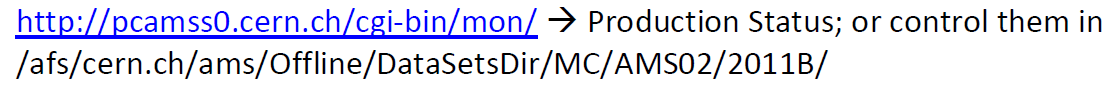 antiprotons.g4.v5.B550
Fake epmz… Choutko: «strange, it seems they’re symbolic links »… && he modified antiproton for openclose 3, ready in 10 days
epmz.g4.v5.B550
Another way
$ ssh –XY myname@lxplus.cern.ch
$ firefox
Go to ams.cern.ch and MC production site
Fluxes Data: No Brand News in these 50 days of 2012
From PAMELA and FERMI
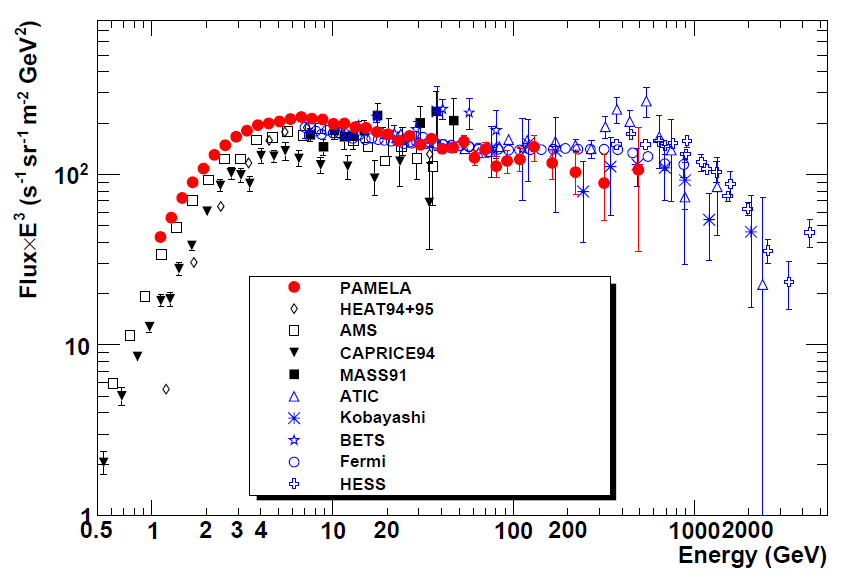 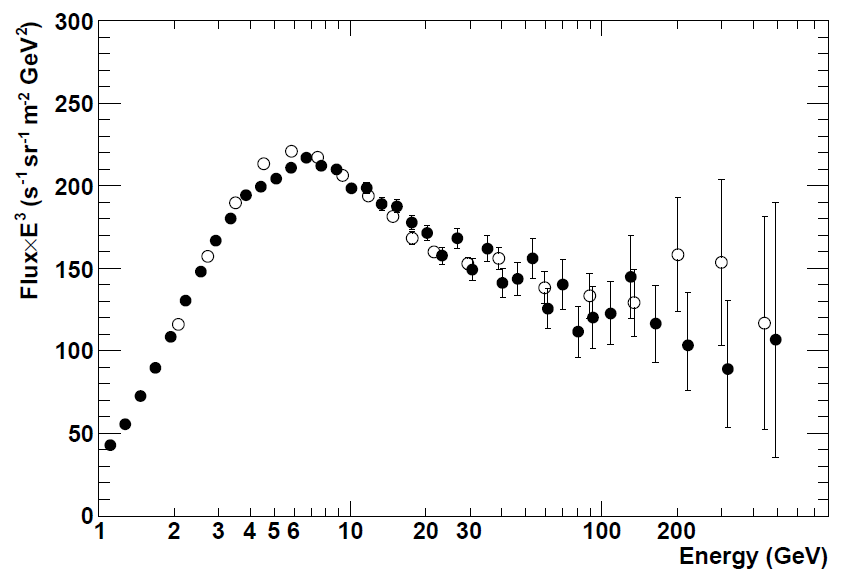 electron
Electron + positron
Positron fraction
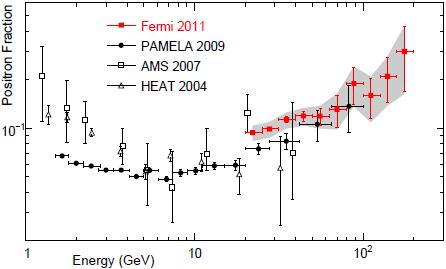 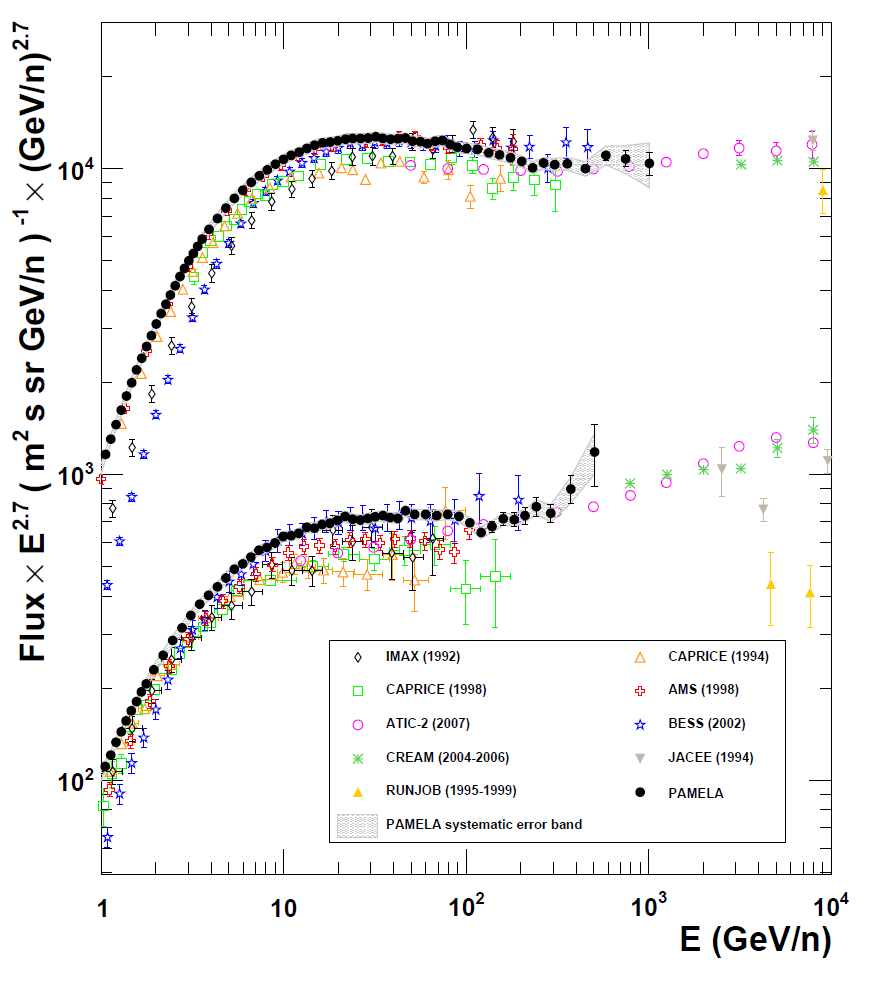 proton
helium
Antiproton/proton
Antiproton
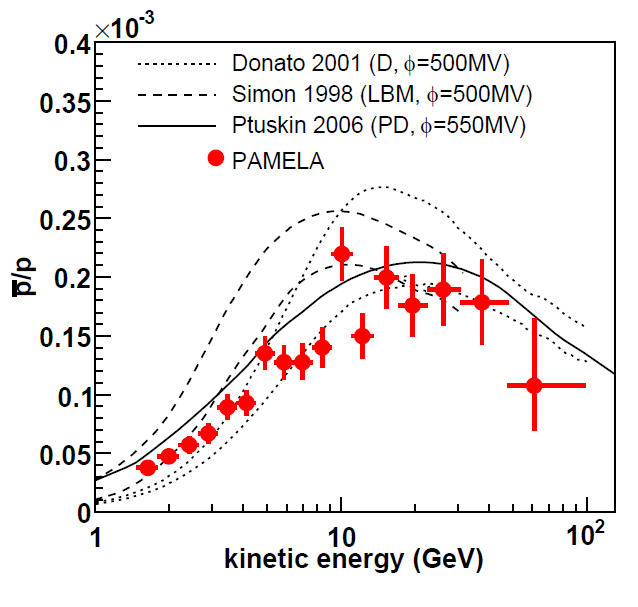 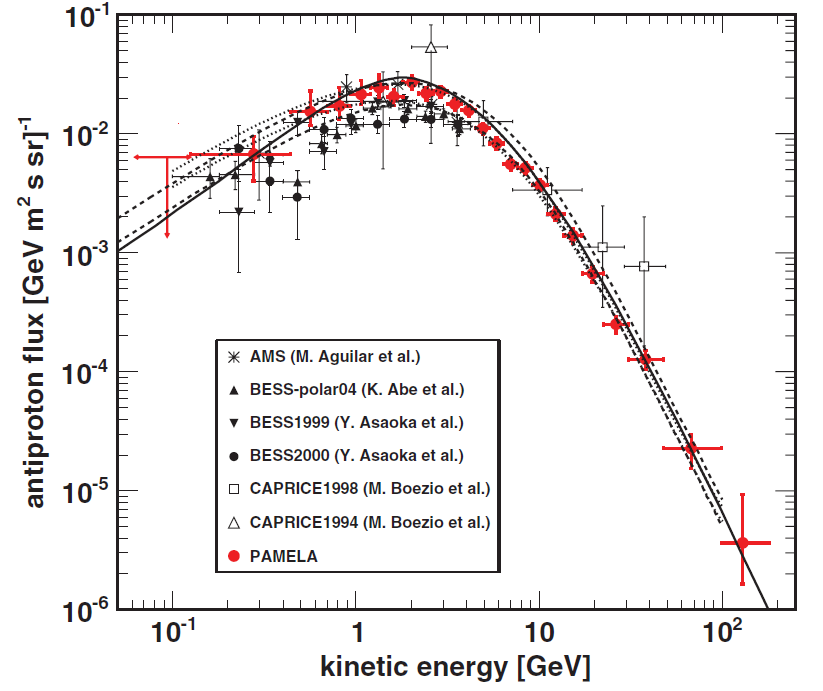 Fluxes Analysis
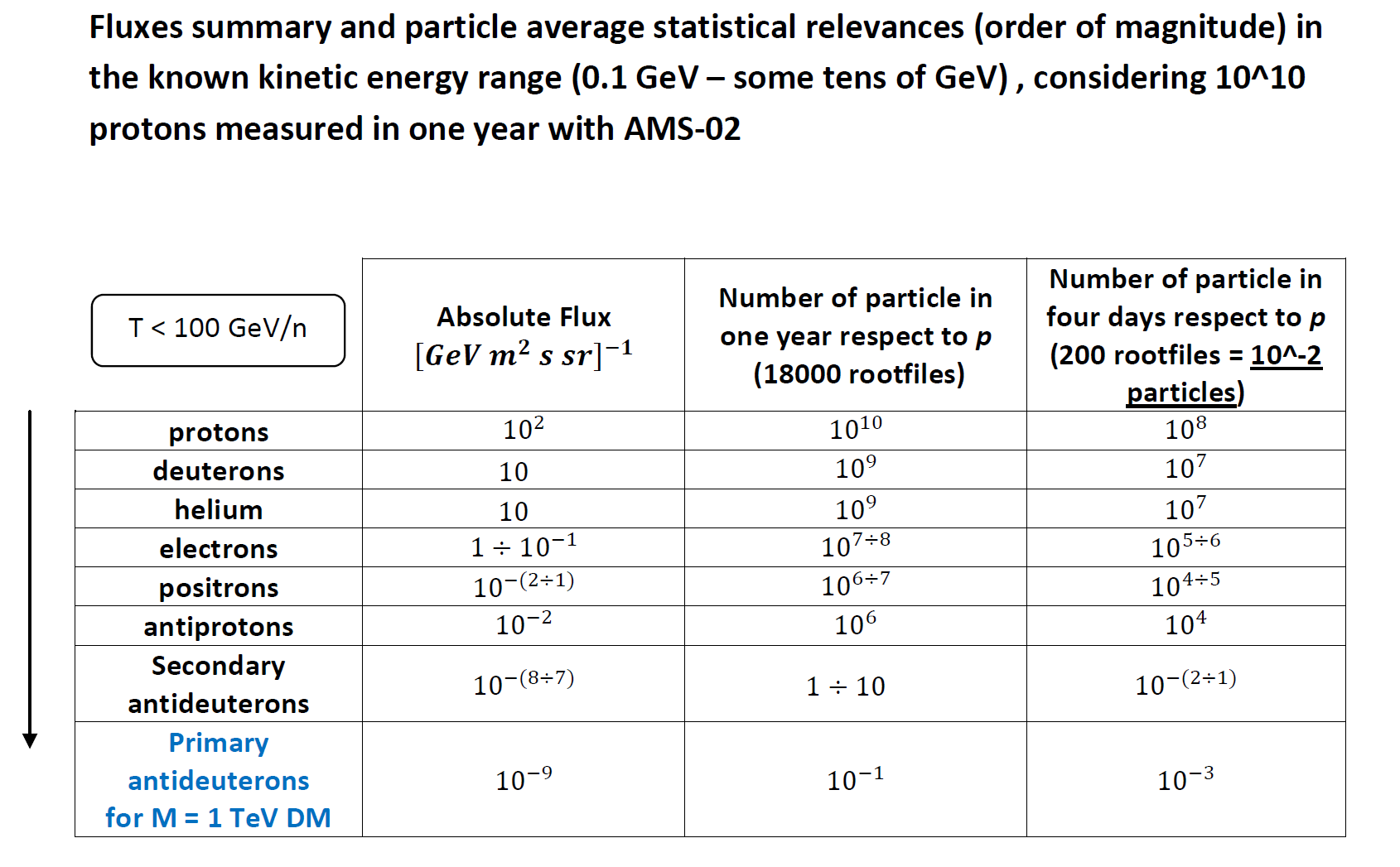 Our analysis jobs
Without ECAL, without acceptance factor
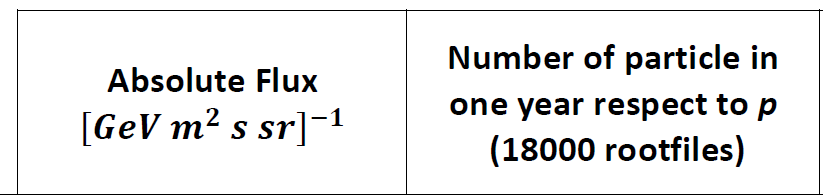 200 rootfiles
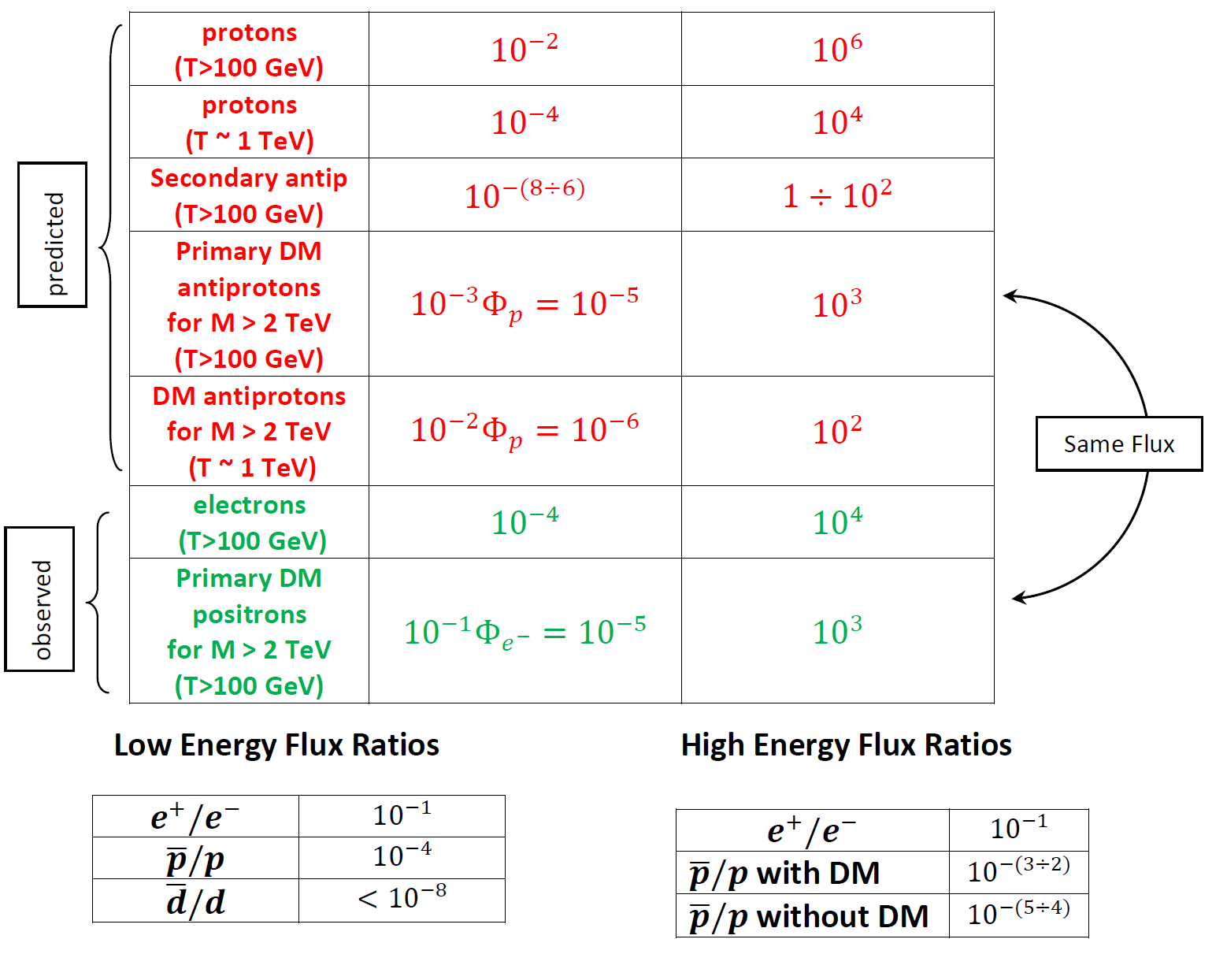 10 antiprotons
Higher than antiprotons one
10 
positrons
Antip selection
Software LOGIC:  if Minimum Bias -> Golden Cuts 
if Golden Cuts (and ECAL minimum/golden) -> Fundamental Particle CUTS: 
Correct sign for momentum, rigidity and charge && E/p Ratio && MIP && Rigidity Asymmetry
if particle cuts -> SUBCUTS in function of Kinetic Energy: ECAL BDT && TRD likelihood for lepton-hadron separation, for T < 100 GeV
New Stuff
Lorentz  calculation without beta
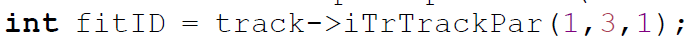 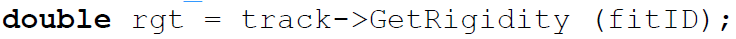 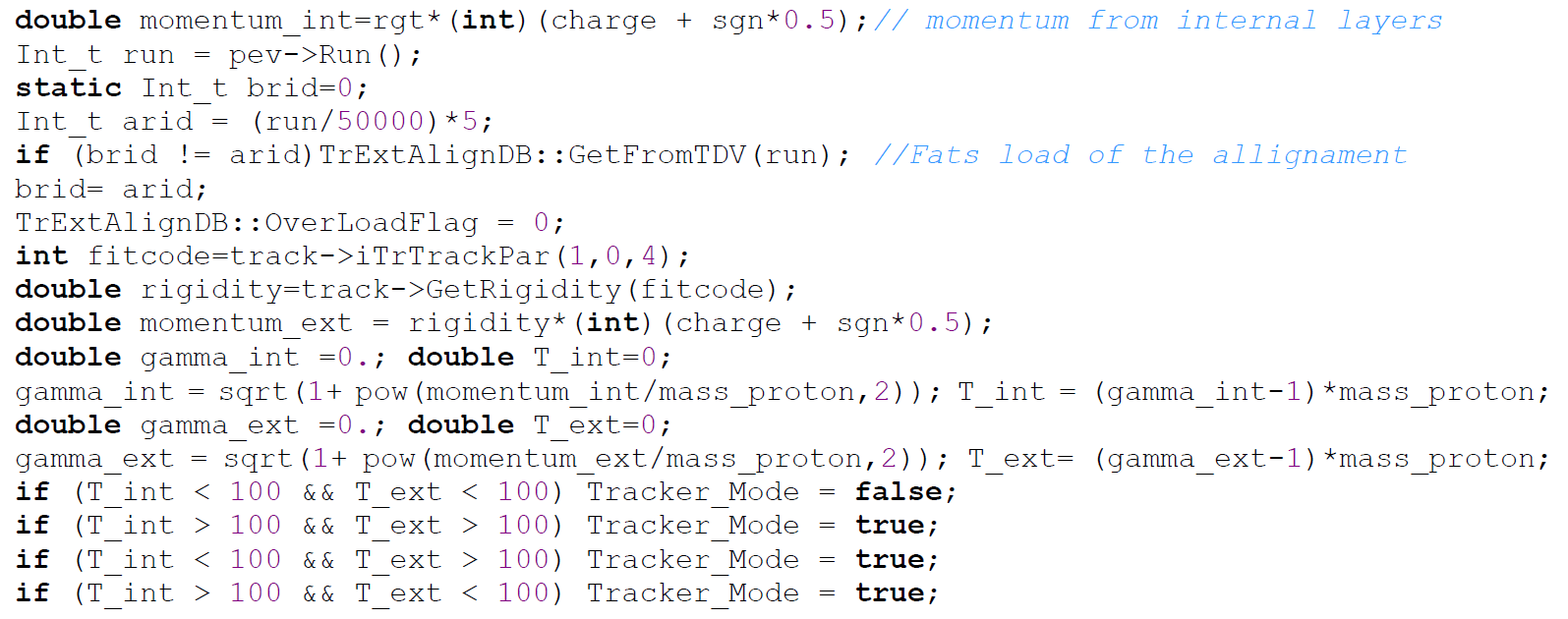 Different Tracker Mode
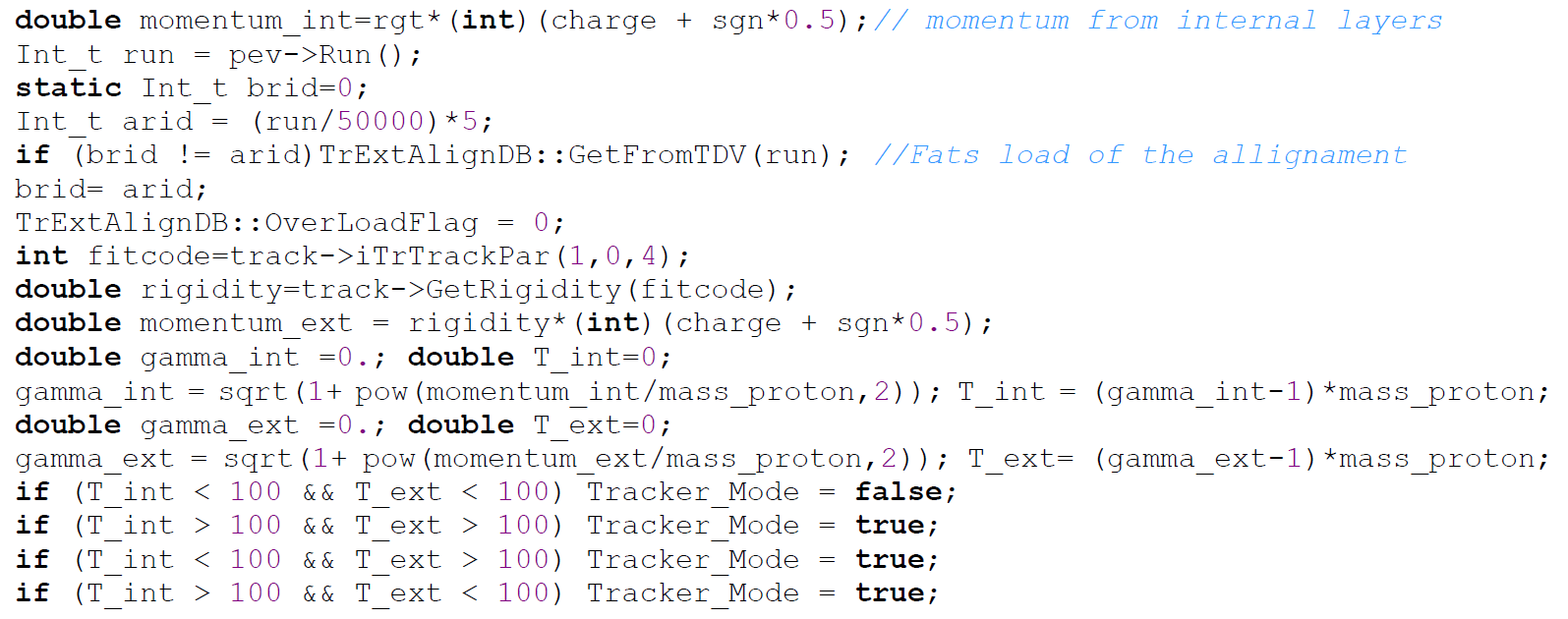 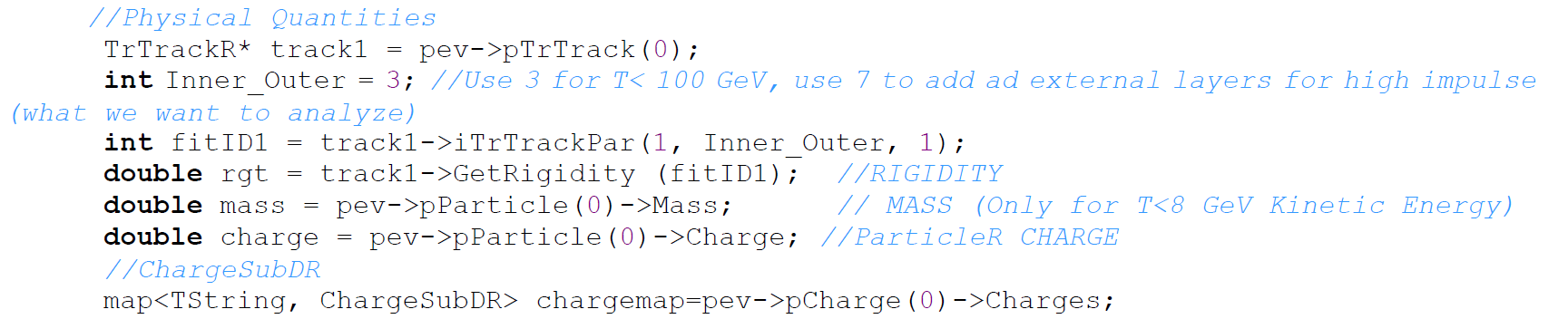 Another alligned momentum from Perugia (doesn’t work)
Low Energy momentum
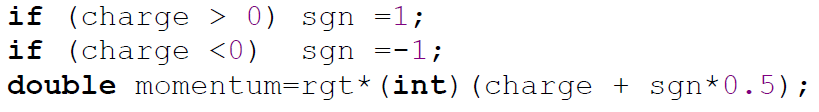 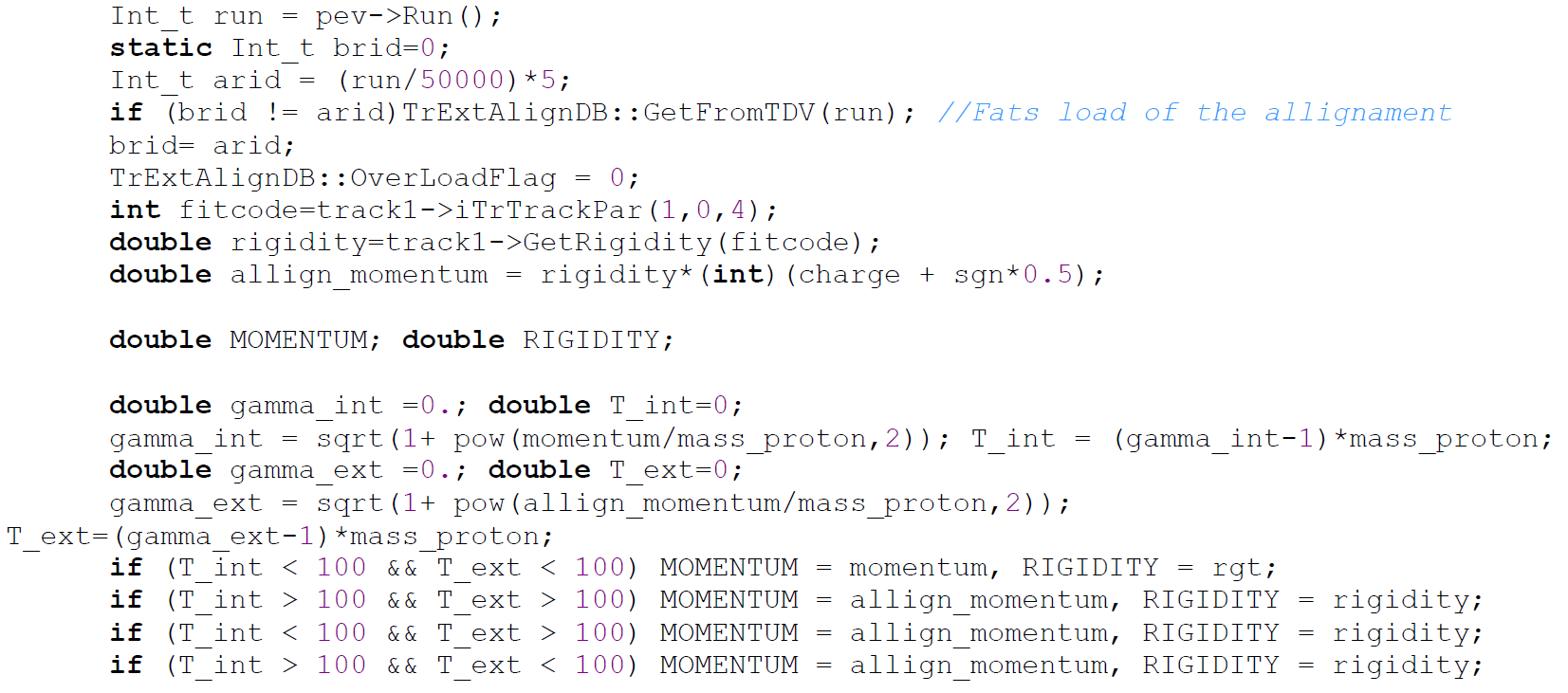 Different rigidity for low and high energy range
High Energy momentum
E/p cut
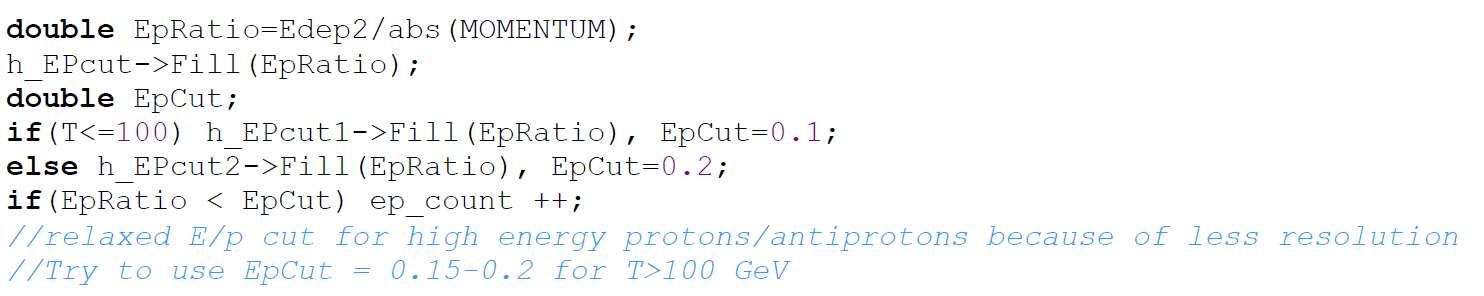 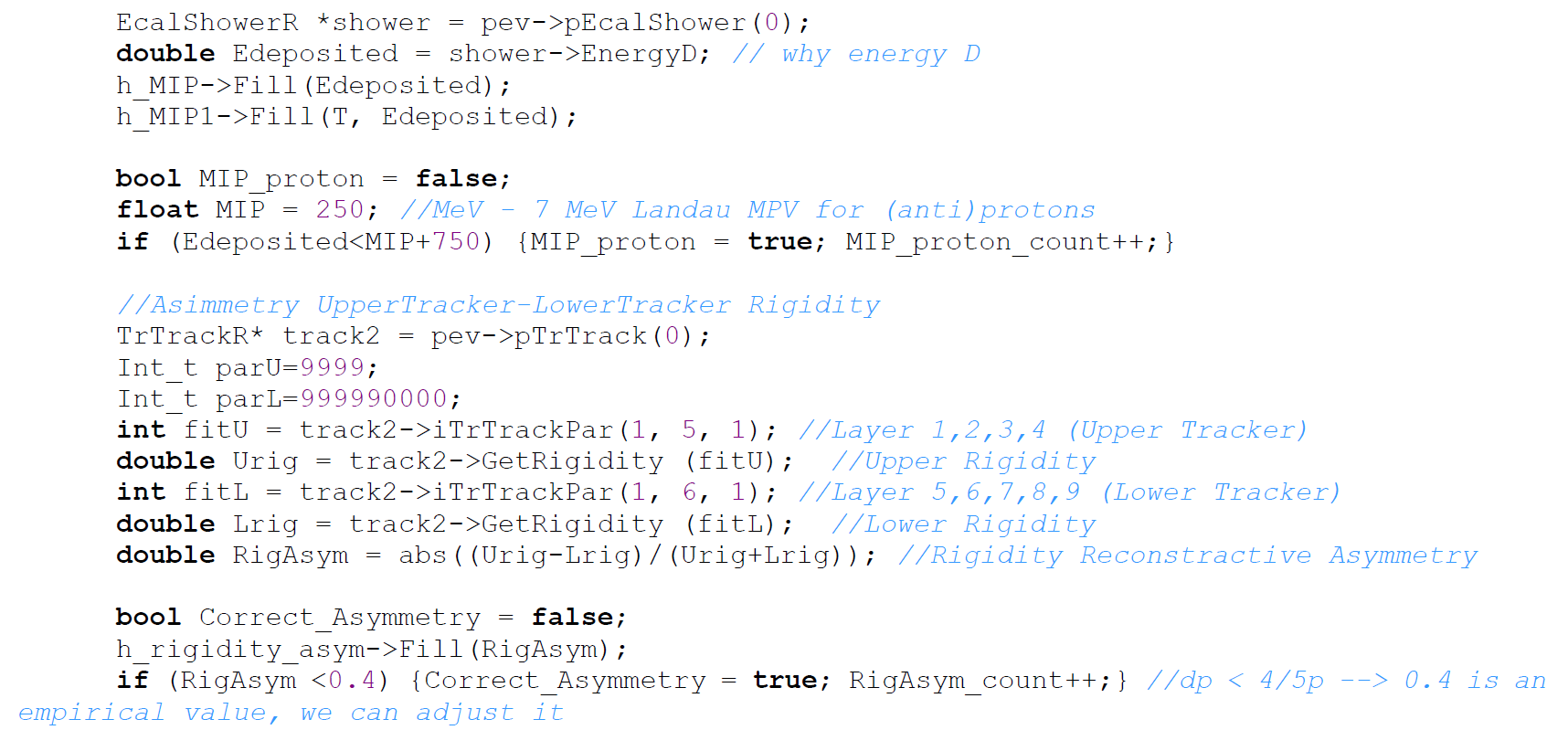 Energy MIP Condition
Rigidity Condition 
(two algorithms)
Live Time
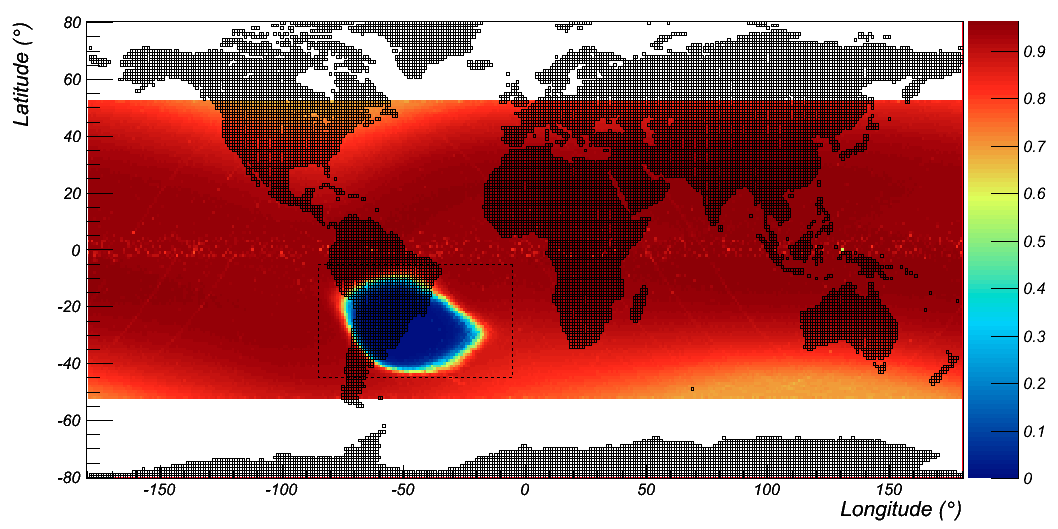 With ECAL
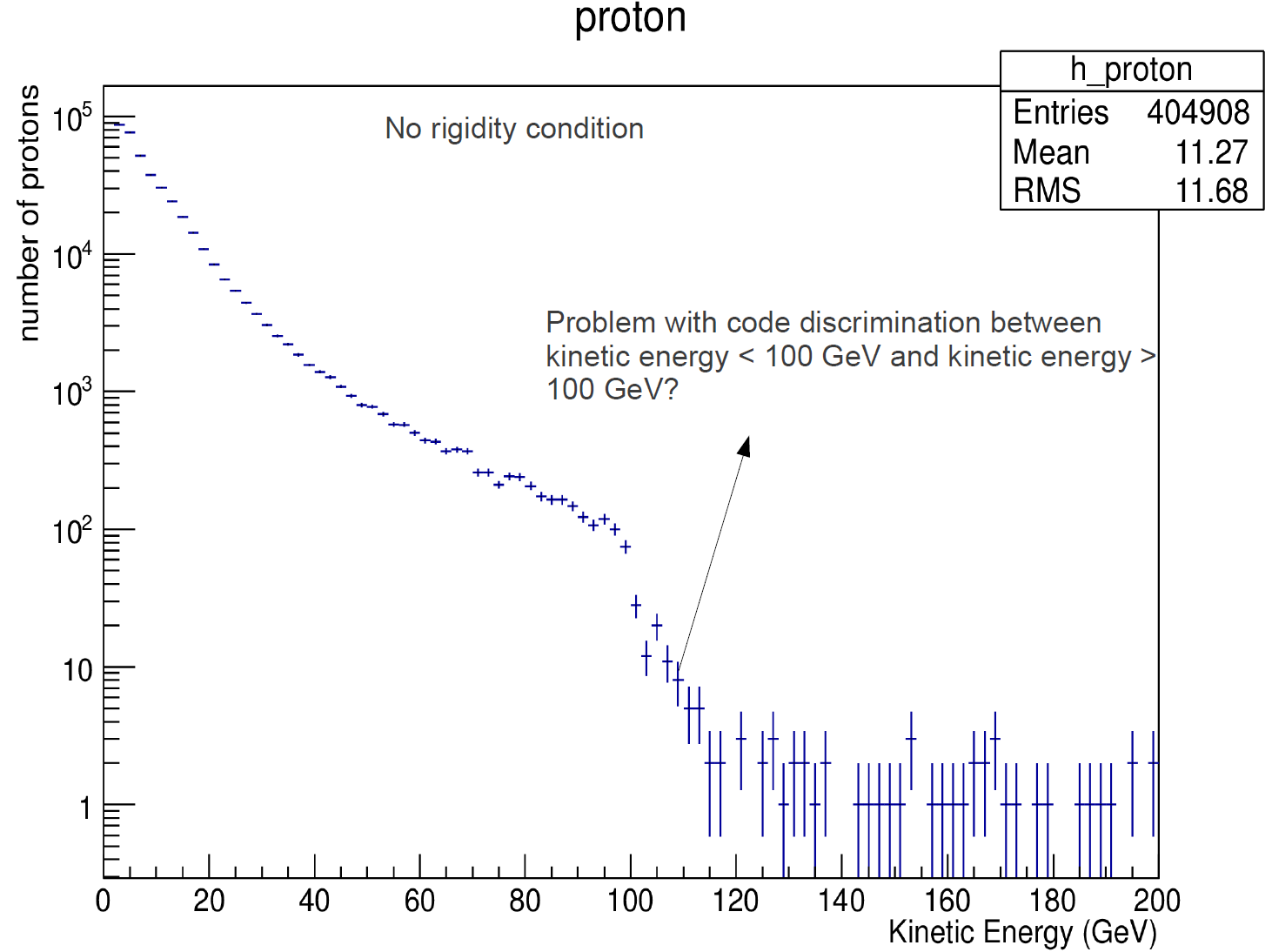 Acceptance and resolution factors
Only few protons
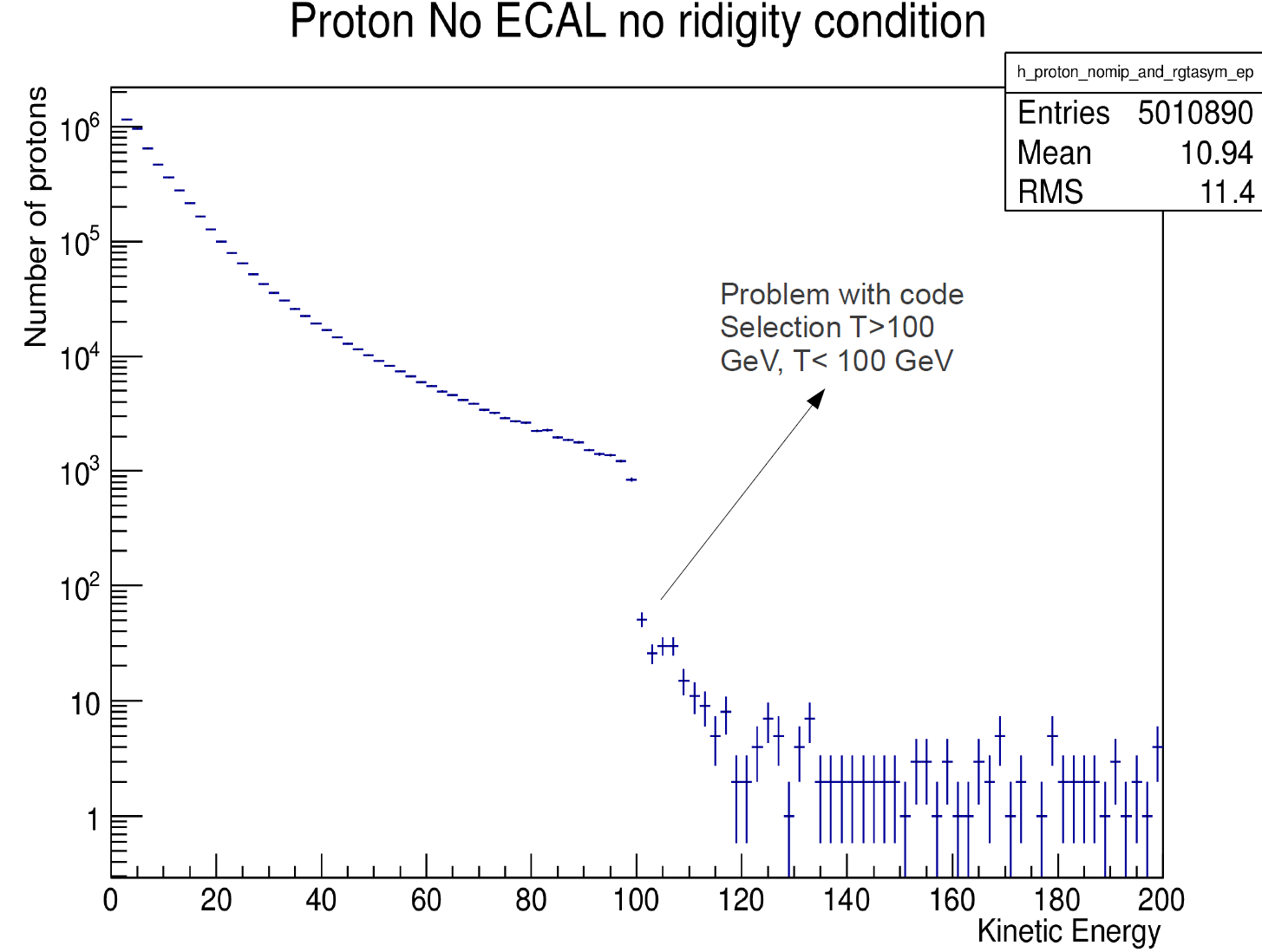 Two order under the expected one 
(see table without acceptance factor)
One order of magnitude of difference, respect to ECAL one
We should have  to use the same momentum
With ECAL
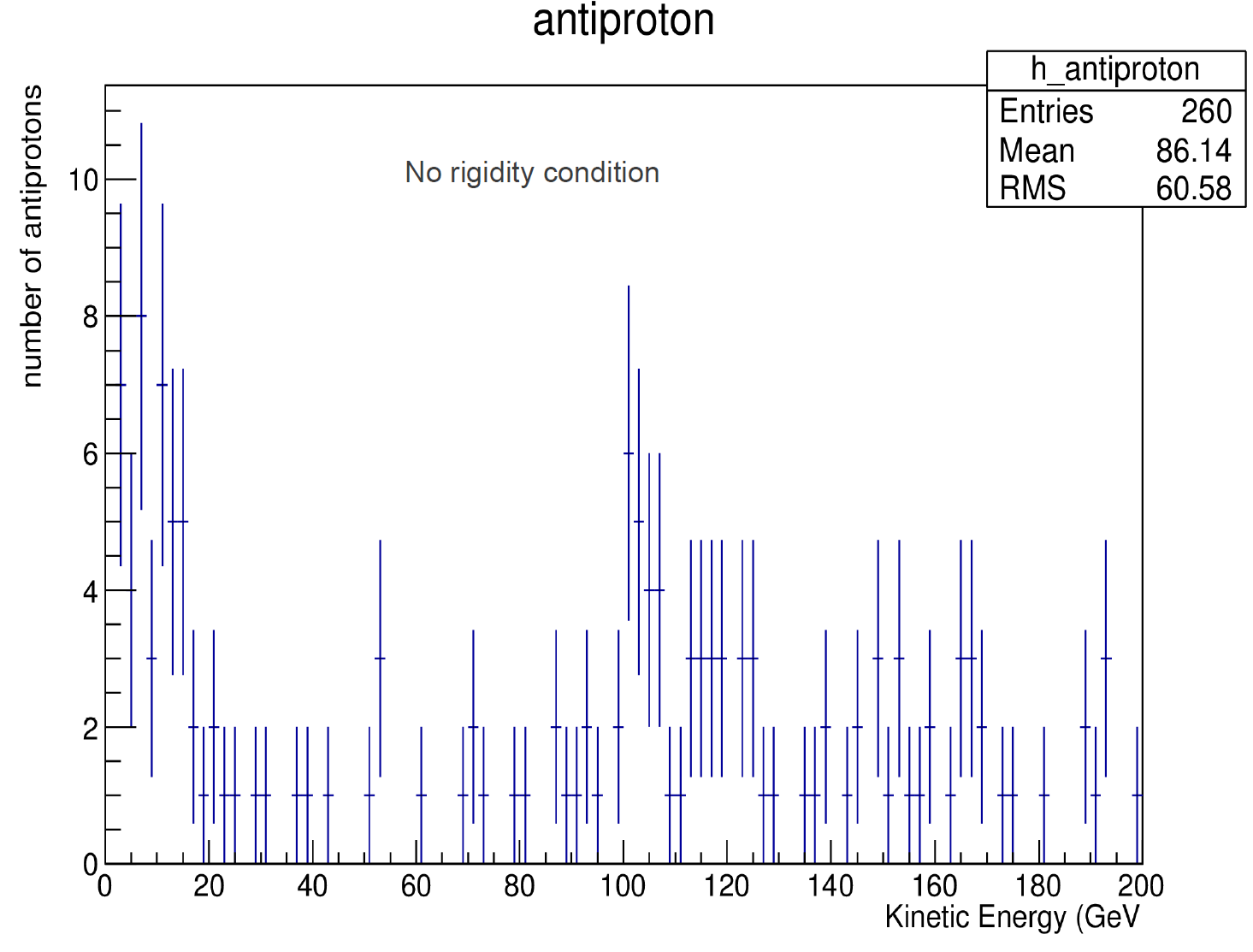 Misleading bump @ 100 GeV
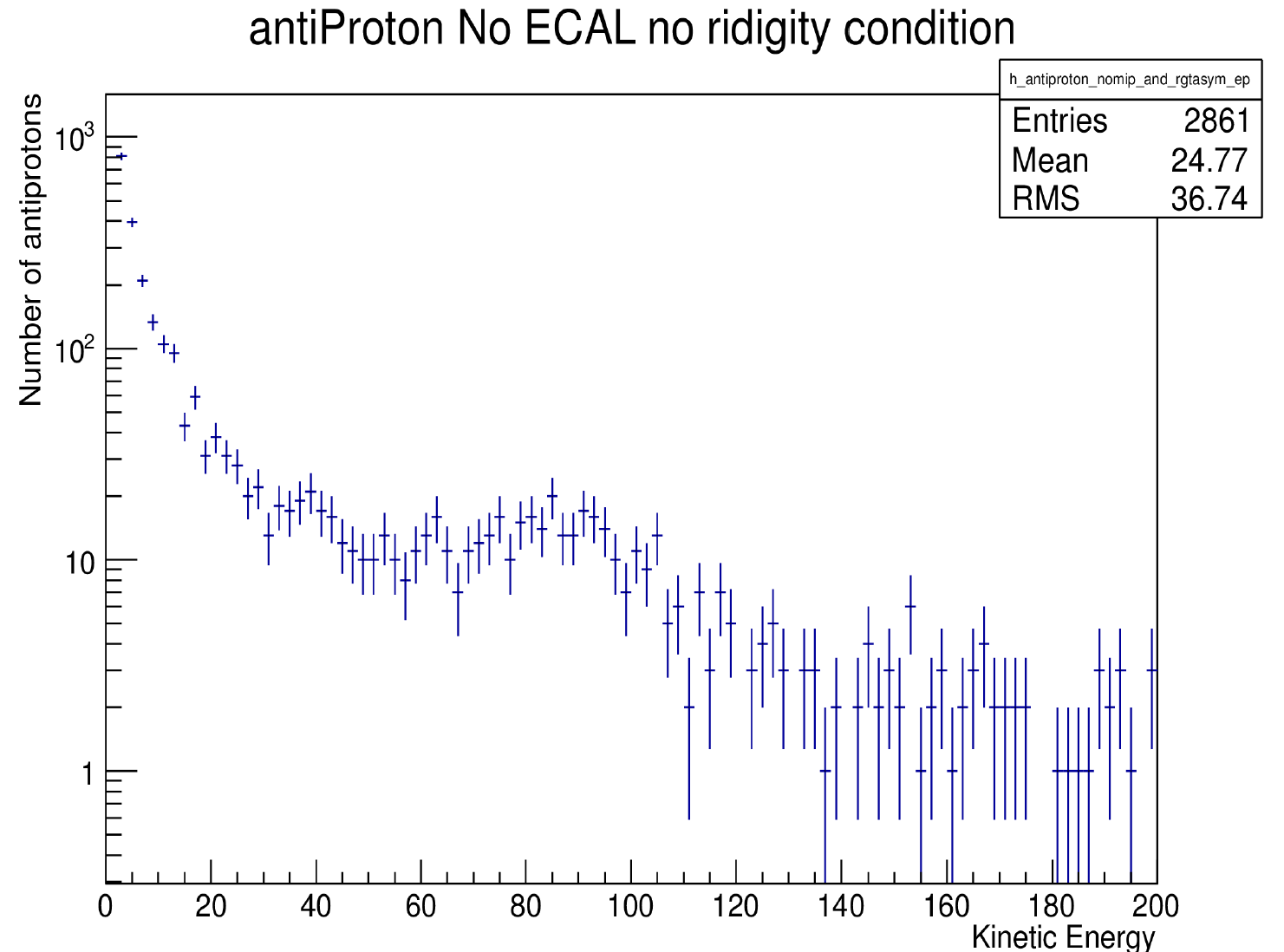 100 antip @ 10 GeV versus 1000 expected without acceptance factor
1 order more
1 order less
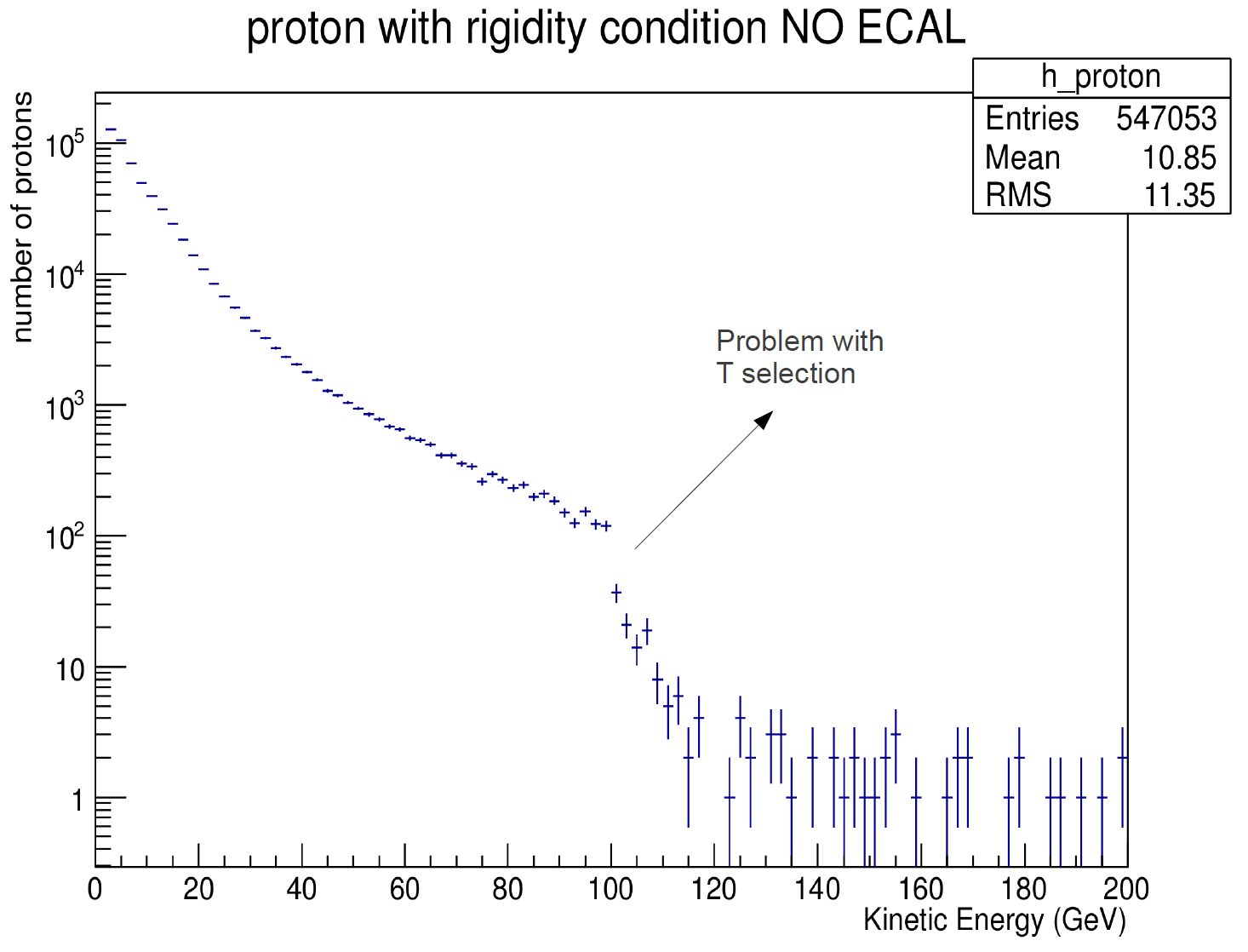 One order of magnitude less than protons without any condition
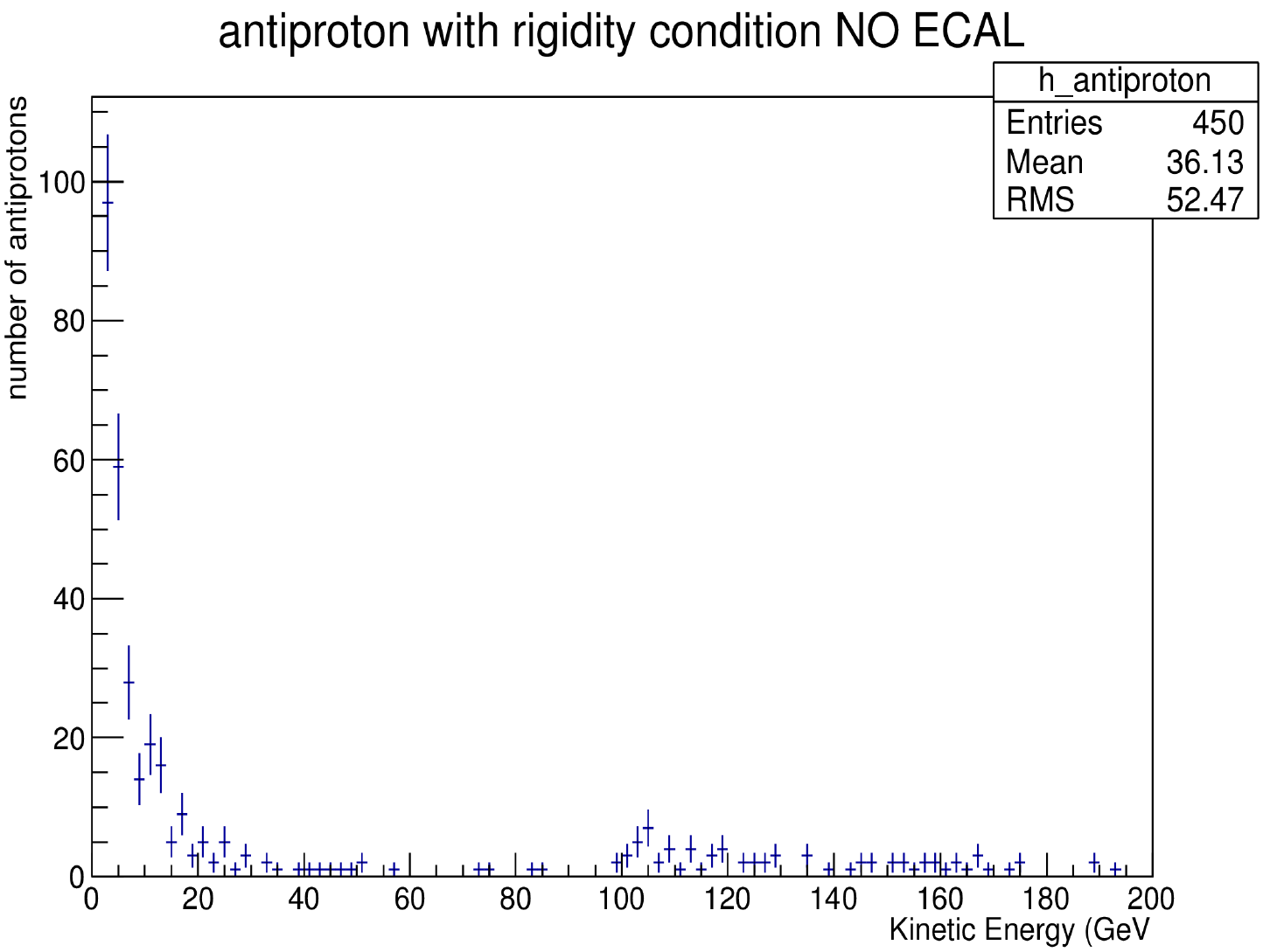 Unfolding
Flat Multidimennsional Step Function Plus Exponential Smoothing
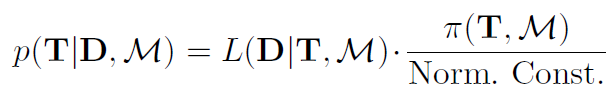 Multinomial or Poissonian Functions
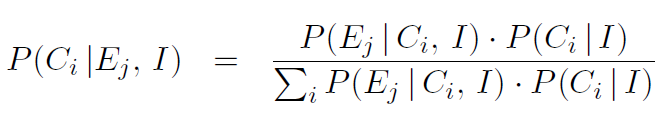 If we define the efficiency:





    we can compute the true spectrum with the unfolded data for each bin:
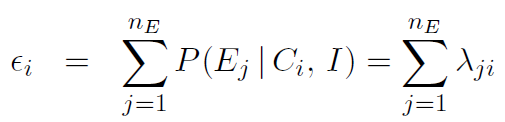 Data
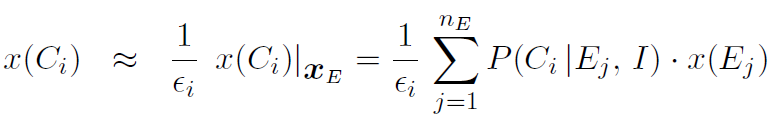 Posterior/Inverse probability calculated with previous Bayes Theorem
Smearing/migration effect
Rootfiles filtering
Right now not too practical:
A lot of functions that would be fixed - for example all the fitcode=track->iTrTrackPar(A,B,C) – a certain ignorance about the indispensable variables
We have to wait for :
New rigidity allignament from Zuccon
New TRD Likelihood Method for High Energy
New BDT-like variables from ECAL for High Energy
New TOF hadron/lepton selection criteria
e/p TOF Selection Criteria
Number of Hits
Energy deposited per Raw Cluster
Time interval/diference